b10100Numerical Accuracy
ENGR xD52
Eric VanWyk
Fall 2012
Acknowledgements
Mark L. Chang lecture notes for Computer Architecture (Olin ENGR3410)
Today
Fast = Expensive

Slow = Cheap

Computer Architecture = Best of Both Worlds

Because we are awesome
Recap
So far, we have three types of memory:
Registers (between pipeline stages)
Register File
Giant Magic Black Box for lw and sw

Inside the box is CompArch’s favorite thing:
More Black Boxes
Recap
So far, we have three types of memory:
Registers (between pipeline stages)
Register File
Giant Magic Black Box for lw and sw

Inside the box is CompArch’s favorite thing:
More Black Boxes
WITH KNOBS ON THEM WE CAN ADJUST
Cost vs Speed
Faster Memories are more expensive per bit
Slow and Expensive technologies are phased out
Expensive means chip area, which means $$$
Static Random Access Memory
Like a register file, but:
Only one Port (unified read/write)
Many more words (Deeper)
Several of you accidentally invented it

Different Cell Construction
Smaller than a D-Flip Flop

Different Word Select Construction
Much fancier to allow for poorer cells
Hooray for VLSI
SRAM Cell
M1-M3 store bit weakly

Word Line accesses cell
Open M5, M6

Bit Lines
Read bit (weak signal)
Write bit (strong signal)

Squint to see SR latch!
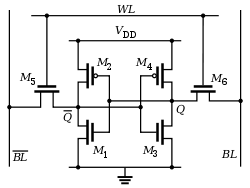 DRAM Cell
Capacitor stores bit
For a while
Must be “refreshed”

FET controls access

Smaller than SRAM
Slower than SRAM
http://www.emrl.de/imagesArticles/DRAM_Emulation_Fig2.jpg
[Speaker Notes: On 65 nanometer process:
SRAM takes .57um^2
DRAM takes .12um^2]
Technology Trends
Processor-DRAM Memory Gap (latency)
µProc
60%/yr.
(2X/1.5yr)
1000
CPU
“Moore’s Law”
100
Processor-Memory
Performance Gap:(grows 50% / year)
10
Performance
DRAM
9%/yr.
(2X/10 yrs)
DRAM
1
1980
1981
1982
1983
1984
1985
1986
1987
1988
1989
1990
1991
1992
1993
1994
1995
1996
1997
1998
1999
2000
Time
[Speaker Notes: Y-axis is performance
X-axis is time
Latency
Cliché: 
Not e that x86 didn’t have cache on chip until 1989]
The Problem
The Von Neumann Bottleneck
Logic gets faster
Memory capacity gets larger
Memory speed is not keeping up with logic

How do we get the full Daft Punk experience?
Faster, Bigger, Cheaper, Stronger?
Fast, Big, Cheap: Pick 3
Design Philosophy
Use a hybrid approach that uses aspects of both
Lots of Slow’n’Cheap
Small amount of Fast’n’Costly

“Cache”
Make the common case fast
Keep frequently used things in a small amount of fast/expensive memory
The Solution
By taking advantage of the principle of locality:
Provide as much memory as is available in the cheapest technology.
Provide access at the speed offered by the fastest technology.
Processor
Control
Secondary
Storage
(Disk)
Second
Level
Cache
(SRAM)
Main
Memory
(DRAM)
On-Chip
Cache
Datapath
Registers
Name	Register	Cache	Main Memory	Disk Memory
Speed	<1ns	<10ns	60ns	10 msSize	100 Bs	KBs	MBs	GBs
Cache Terminology
Hit: Data appears in that level
Hit rate – percent of accesses hitting in that level
Hit time – Time to access this level
Hit time = Access time + Time to determine hit/miss
Miss: Data does not appear in that level and must be fetched from lower level
Miss rate – percent of misses at that level = (1 – hit rate)
Miss penalty – Overhead in getting data from a lower level
Miss penalty = Lower level access time + Replacement time + Time to deliver to processor

Miss penalty is usually MUCH larger than the hit time
Cache Access Time
Average access time
Access time = (hit time) + (miss penalty)x(miss rate)
Want high hit rate & low hit time, since miss penalty is large

Average Memory Access Time (AMAT)
Apply average access time to entire hierarchy.
Handling A Cache Miss
Data Miss
Stall the pipeline (freeze following instructions)
Instruct memory to perform a read and wait
Return the result from memory and allow the pipeline to continue
Instruction Miss
Send the original PC to the memory
Instruct memory to perform a read and wait (no write enables)
Write the result to the appropriate cache line
Restart the instruction
Cache Access Time Example
Note: Numbers are local hit rates – the ratio of access that go to that cache that hit (remember, higher levels filter accesses to lower levels)
Cache Access Time Example
Note: Numbers are local hit rates – the ratio of access that go to that cache that hit (remember, higher levels filter accesses to lower levels)
Cache Access Time Example
Note: Numbers are local hit rates – the ratio of access that go to that cache that hit (remember, higher levels filter accesses to lower levels)
Cache Access Time Example
Note: Numbers are local hit rates – the ratio of access that go to that cache that hit (remember, higher levels filter accesses to lower levels)
Cache Access Time Example
Note: Numbers are local hit rates – the ratio of access that go to that cache that hit (remember, higher levels filter accesses to lower levels)
How do we get those Hit Rates?
There ain’t no such thing as a free lunch
If access was totally random, we’d be hosed
But we have knowledge a priori about programs

Locality
Temporal Locality – If an item has been accessed recently, it will tend to be accessed again soon
Spatial Locality – If an item has been accessed recently, nearby items will tend to be accessed soon
Example
char *index = string;while (*index != 0) { /* C strings end in 0 */	if (*index >= ‘a’ && *index <= ‘z’)		*index = *index +(‘A’ - ‘a’);	index++;}
What does this code do?

What type(s) of locality does it have?
[Speaker Notes: Temporal Locality:  *index points to the same char several times per loop.  Hopefully this compiles to a single load!

Spatial Locality: index increments by 1 each loop]
Exploiting Locality
Temporal locality
Keep more recently accessed items closer to the processor
When we must evict items to make room for new ones, attempt to keep more recently accessed items

Spatial locality
Move blocks consisting of multiple contiguous words to upper level
Valid Bit
Tag (Address)
Data
0
1
2
3
4
5
6
7
…
…
…
…
…
…
…
2n-1
Basic Cache Design
2^n Blocks of Data 2^M bytes wide
Tag indicates what block is being stored
31
30
29
28
27
26
25
24
23
22
21
20
19
18
17
16
15
14
13
12
11
10
09
08
07
06
05
04
03
02
01
00
N bits
M bits
Whose Line is it, Anyway?
How do we map System Memory into Cache?

Idea One: Direct Mapping
Each address maps to a single cache line
Lower M bits are address within a block
Next N bits are the cache line address
Remainder are the address Tag
Address Tag
[Speaker Notes: 64 byte line size
32kbyte total size]
A
D
B
C
E
F
0
1
2
3
4
5
6
7
8
9
0
1
2
3
Direct Mapped Cache
CacheAddress
A
D
B
C
E
F
0
1
2
3
4
5
6
7
8
9
0
1
2
3
Direct Mapped Cache
CacheAddress
A
D
B
C
E
F
0
1
2
3
4
5
6
7
8
9
0
1
2
3
Direct Mapped Cache
CacheAddress
Tag
C / 4 = 3
M[C]
Data
Valid Bit
Tag
0
1
2
3
Cache Access Example
Assume 4 byte cache (N=2, M=0)
Access pattern:

00001
00110
00001
11010
00110
Data
Valid Bit
Tag
0
1
2
3
Cache Access Example
Assume 4 byte cache (N=2, M=0)
Access pattern:

000 01
001 10
000 01
110 10
001 10
0
1
000
M[00001]
0
0
Data
Valid Bit
Tag
0
1
2
3
Cache Access Example
Assume 4 byte cache (N=2, M=0)
Access pattern:

000 01
001 10
000 01
110 10
001 10
0
1
000
M[00001]
1
001
M[00110]
0
Data
Valid Bit
Tag
0
1
2
3
Cache Access Example
Assume 4 byte cache (N=2, M=0)
Access pattern:

000 01
001 10
000 01
110 10
001 10
0
1
000
M[00001]
1
001
M[00110]
0
Data
Valid Bit
Tag
0
1
2
3
Cache Access Example
Assume 4 byte cache (N=2, M=0)
Access pattern:

000 01
001 10
000 01
110 10
001 10
0
1
000
M[00001]
1
001 != 110
M[00110]
0
Direct Mapping
Simple Control Logic
Great Spatial Locality
Awful Temporal Locality

When does this fail in a direct mapped cache?
char *image1, *image2;
int stride;for(int i=0;i<size;i+=stride) {	diff +=abs(image1[i] - image2[i]);}
[Speaker Notes: When image1 and image2 map in to the same cache line (thrashing)
When stride is the block size or larger (no spatial locality benefits)]
Block Size Tradeoff
With fixed cache size, increasing Block size(M):
 Worse Miss penalty: longer to fill block
Better Spatial Locality
Worse Temporal Locality
Average
Access
Time
Miss
Rate
Miss
Penalty
Exploits Spatial Locality
Increased Miss Penalty
& Miss Rate
Fewer blocks: 
compromises
temporal locality
Block Size
Block Size
Block Size
[Speaker Notes: 32 – log2(M) if the blocks are aligned]
N-Way Associative Mapping
Tag
Tag
Valid
Valid
Block
Block
…
…
…
…
…
…
Like N parallel direct map caches
Addr Cache Tag
Addr Cache Tag
= =?
= =?
Hit
Cache Block
[Speaker Notes: Use the “other” one in case of conflict]
Associative Mapping
Can handle up to N conflicts without eviction

Better Temporal Locality
Assuming good Eviction policy

More Complicated Control Logic
Slower to confirm hit or miss
Slower to find associated cache line
0
1
2
3
4
5
6
7
…
…
…
…
…
…
2n-1
Fully Associative Cache
Full Associative = 2^N Way Associative
Everything goes Anywhere!
Tag
Valid Bit
Data
0
1
2m-1
= =?
= =?
= =?
= =?
…
= =?
= =?
= =?
= =?
= =?
What gets evicted?
Approach #1: Random
Just arbitrarily pick from possible locations

Approach #2: Least Recently Used (LRU)
Use temporal locality
Must track somehow – extra bits to recent usage

In practice, Random ~12% worse than LRU
Cache Arrangement
Direct Mapped – Memory addresses map to particular location in that cache
1-Way Associative Set

Fully Associative – Data can be placed anywhere in the cache
2^n-Way Associative Set 

N-way Set Associative – Data can be placed in a limited number of places in the cache depending upon the memory address
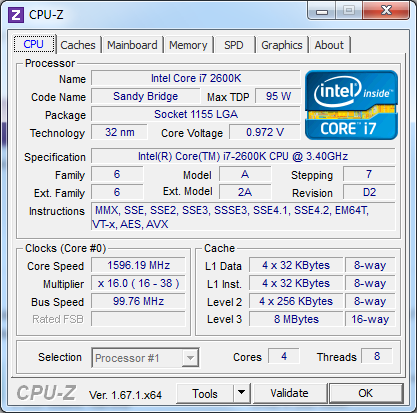 My L1 Data Cache
M = ?

N = ?

Tag Size = ?
My L1 Data Cache
M = 6 bits
64-byte line size
64 byte blocks
2^6 = 64

N = 6 bits
32kByte -> 15 bits
8 way -> 3 fewer bits
M=6 -> 6 fewer bits

Tag Size = 52 bits
64 bit address space
Whatever is left over
3 C’s of Cache Misses
Compulsory/Coldstart
First access to a block – basically unavoidable
For long-running programs this is a small fraction of misses
Capacity
Had been loaded, evicted by too many other accesses
Can only be mitigated by cache size 
Conflict
Had been loaded, evicted by mapping conflict
Mitigated by associativity
Cache Miss Example
8-word cache, 8-byte blocks.  Determine types of misses (CAP, COLD, CONF).
Cache Miss Example
8-word cache, 8-byte blocks.  Determine types of misses (CAP, COLD, CONF).
Split Caches
Often separate Instruction and Data Caches
Harvard Architecture: Split I & D
von Neumann Architecture: Unified

Higher bandwidth
Optimize to usage
Slightly higher miss rate: each cache is smaller
With Remaining Time
Finish Cache Example (Answers Below)
Find out what your computer’s caches are

Write your own “Pop Quiz” on Caching

We will exchange & take quizes
Not graded
Then discuss
Quiz Ideas
Describe a specific Cache:
How big is the tag? Where does address X map?

Describe an access pattern:
Hit Rate?  Average Access Time?
Cache Summary
Software Developers must respect the cache!
Usually a good place to start optimizing
Especially on laptops/desktops/servers
Cache Line size? Page size?

Cache design implies a usage pattern
Very good for instruction & stack
Not as good for Heap
Modern languages are very heapy
Matrix Multiplication
for (k = 0; k < n; k++){ for (i = 0; i < n; i++){
   for (j = 0; j < n; j++){
      c[k][i] = c[k][i] + a[k][j]*b[j][i];
}}}

Vs

for (k = 0; k < n; k++){ for (i = 0; i < n; i++){
   for (j = 0; j < n; j++){
      c[i][j] = c[i][j] + a[i][k]*b[k][j];
}}}

Which has better locality?
Cache Miss Comparison
Fill in the blanks: Zero, Low, Medium, High, Same for all
Cache Miss Comparison
Fill in the blanks: Zero, Low, Medium, High, Same for all
Cache Miss Example
8-word cache, 8-byte blocks.  Determine types of misses (CAP, COLD, CONF).
Replacement Methods
If we need to load a new cache line, where does it go?

Direct-mapped

	Only one possible location

Set Associative

	N locations possible, optimize for temporal locality?

Fully Associative

	All locations possible, optimize for temporal locality?
56
Data
Valid Bit
Tag
0
1
2
3
Cache Access Example
Assume 4 byte cache
Access pattern:

00001
00110
00001
11010
00110
Cache Access Example
Assume 4 byte cache
Access pattern:
00001
00110
00001
11010
00110
Compulsory/Cold Start miss
Data
Valid Bit
Tag
0
0
1
1
000
M[00001]
2
1
001
M[00110]
3
0
58
Cache Access Example (cont.)
Assume 4 byte cache
Access pattern:
00001
00110
00001
11010
00110
Data
Valid Bit
Tag
Compulsory/Cold
Start miss
0
0
1
1
000
M[00001]
2
1
110
M[11010]
3
0
59
Cache Access Example (cont. 2)
Assume 4 byte cache
Access pattern:
00001
00110
00001
11010
00110
Data
Valid Bit
Tag
0
0
1
1
000
M[00001]
2
1
001
M[00110]
3
0
Conflict Miss
60